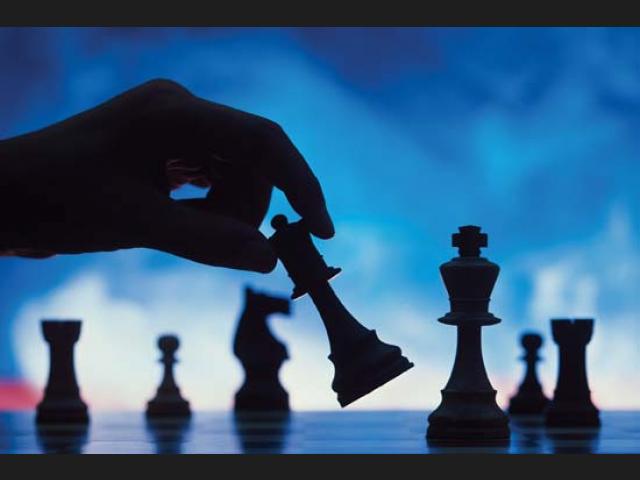 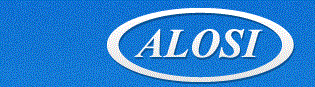 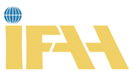 Conducta de mercado del sector asegurador en chile25 de Julio de 2014 – Hotel Intercontinental
Felipe Hoetz 
Presidente
Asociación de Liquidadores Oficiales de Seguros Independientes
International Federation of Adjusting Associations
Liquidadores de Seguros
Decreto Supremo No. 1055
Nuevo Reglamento de los Auxiliares del Comercio de Seguros.
Vigencia: 01 Junio 2013.
 
Artículo 1º.- Registro de los Auxiliares del Comercio de Seguros. 
Artículo 2º.- Requisitos de Inscripción. 
Artículo 3º.- Garantía. 
Artículo 4º.- Antecedentes de solicitantes que sean per. jurídicas. 
Artículo 5º.- Conservación de Antecedentes.
Artículo 6º.- Funciones de la Superintendencia respecto del 		         Registro de Auxiliares del Comercio de Seguros. 
Artículo 7º.- Información continua a la Superintendencia. 
Artículo 8º.- Causales de inhabilidad o incompatibilidad.
Decreto Supremo No. 1055
De los liquidadores de seguros
 
Artículo 12.- Definición de liquidadores de seguros. 
Artículo 13.- Obligaciones de liquidadores de seguros. 
Artículo 14.- Prohibiciones a liquidadores de seguros. 
Artículo 15.- Solicitud de información a autoridades públicas. 
Artículo 16.- Registro de denuncias y liquidaciones de seguros. 
Artículo 17.- Carpeta de los antecedentes del siniestro.
Decreto Supremo No. 1055
De la denuncia y el procedimiento de liquidación de siniestro
 
Artículo 18.- Denuncia de siniestros. 
Artículo 19.- Procedimiento de liquidación. 
Artículo 20.- Liquidación directa o designación de liquidador registrado. 
Artículo 21.- Oposición a la liquidación directa. 
Artículo 22.- Aceptación del cargo de liquidador. 
Artículo 23.- Plazos de liquidación. 
Artículo 24.- Preinforme de liquidación. 
Artículo 25.- Informe de liquidación. 
Artículo 26.- Impugnación del informe de liquidación. 
Artículo 27.- Pago de la indemnización. 
Artículo 28.- Contenido del informe de liquidación. 
Artículo 29.- Cómputo de plazos.
Decreto Supremo No. 1055
Artículo 30.- Comunicaciones y respaldo de la documentación. 
Artículo 31.- Normas especiales en caso de catástrofe y para 		         eventos que generan multiplicidad de siniestros. 
Artículo 32.- Manuales de evaluación y liquidación de siniestros y 	         planes de contingencia. 
Artículo 33.- Sanciones. 

Circular SVS No. 2131
Instrucciones sobre Atención a Clientes y Tramitación de Consultas y Reclamos. 
Primer envío de Información: 31 de Julio de 2014.
Circular SVS No. 2131
¿Nuevos actores?

“Las compañías aseguradoras, los corredores de seguros, los liquidadores de seguros, sus dependientes y demás personas que actúan por su cuenta, deberán prestar un servicio de atención oportuno y diligente a los contratantes, asegurados, beneficiarios y legítimos interesados en las gestiones que les son propias.”
Definición:

“… se entenderá que existe legítimo interés cuando el solicitante acredite tener una pretensión actual y real sobre los derechos de una póliza determinada.”
Impacto de la nueva Regulación
Inversión en tecnología.

Plazos / prórrogas estrictos … y rigen desde “denuncio del siniestro”. 

Asegurados con muchos derechos y…. no tantos deberes:

Ausencia de plazo para entregar antecedentes.
Condicionar la entrega de información a la cobertura del siniestro. 
Asesores no regulados (public adjusters, “ex” liquidadores, etc.)
27-F: Estadística
“Vivienda”
190.299 siniestros
US$1.300 pagados
“No Vivienda”
US$5.267 pagados
32.117 siniestros
222.416 siniestros
US$6.567
TOTAL
94,58%
pagado por REASEGURADORES
Fuente: Libro “Análisis e Impacto del 27-F en el Mercado Asegurador”. SVS.
Situación del Reaseguro
A menor retención de la cedente, mayor control.
Cláusulas de Cooperación y de Control.
Deber de independencia del Liquidador.
Código de Comercio Art. 585: 
“Autonomía. El reaseguro no altera en forma alguna el contrato de seguro”.
Grandes riesgos
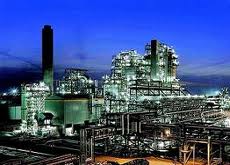 Asegurados de mayor tamaño que su asegurador.

Pólizas no sujetas a depósito en la SVS.

Asegurados con “cautivas” y programas globales.

Riesgo de abuso de la normativa para así “preparar” la vía judicial.
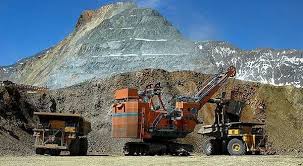 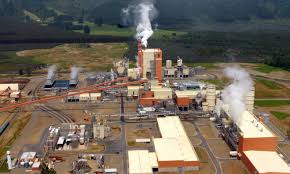 Chile: Un ejemplo a nivel mundial
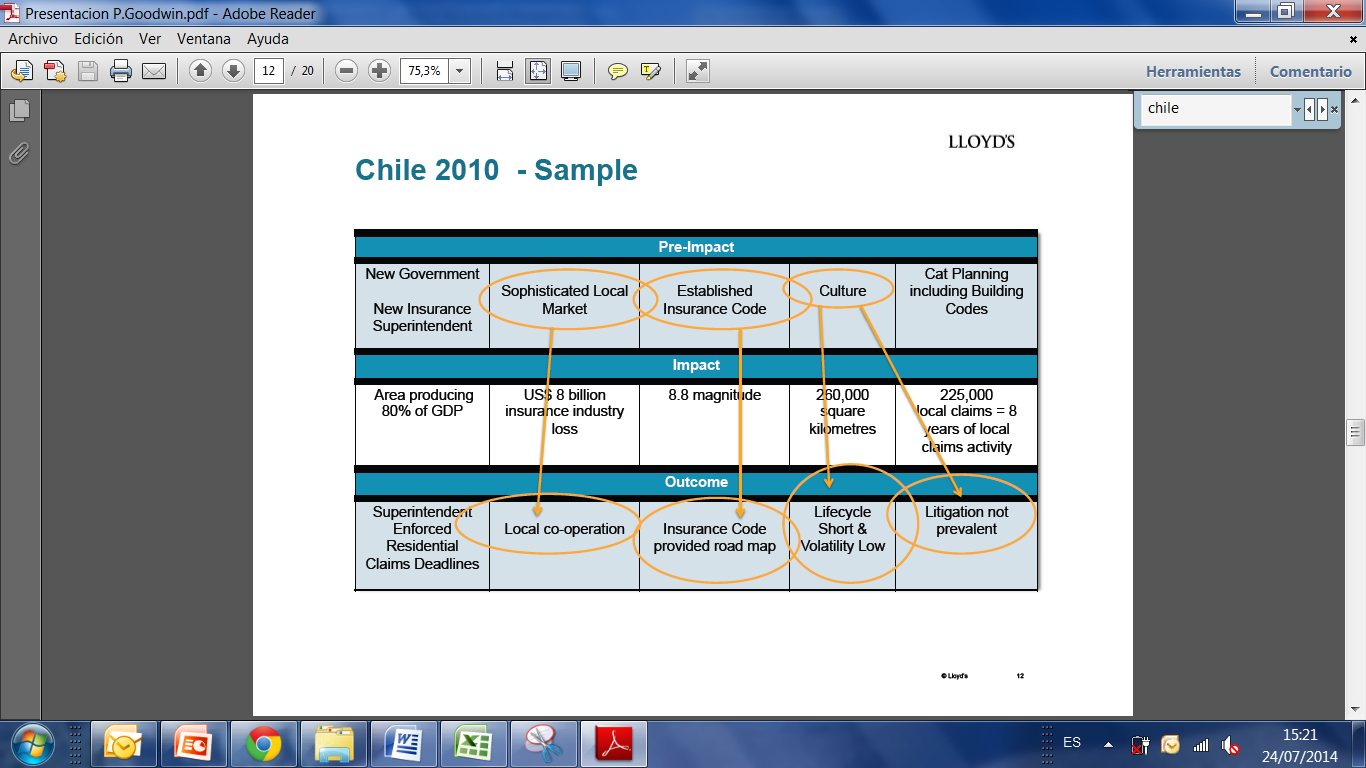 Fuente: Presentación P. Goodwin, Lloyds. Londres Junio, 2014
ALOSI
Autorregulación: Código de Ética.

Código de Comercio Art. 543: ”Las compañías de seguros deberán remitir a la SVS, copia autorizada de las sentencias definitivas que se pronuncien sobre materias propias de la presente ley, recaídas en los procesos en que hayan sido parte, las cuales quedarán a disposición del público”.

International Federation of Adjusting Associations (IFAA) Londres.
Gracias.